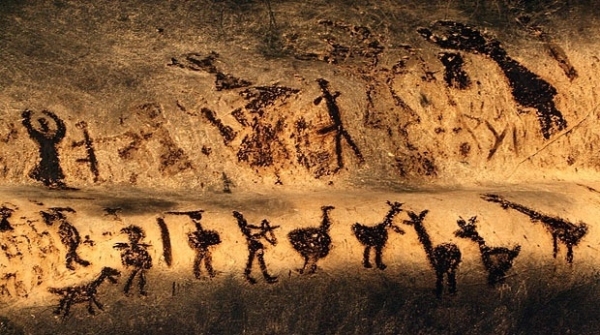 Первобытная культура
Периодизация первобытного общества
ПАЛЕОЛИТ
НЕОЛИТ
ЭНЕОЛИТ
БРОНЗОВЫЙ ВЕК
ЖЕЛЕЗНЫЙ ВЕК
Орудия труда
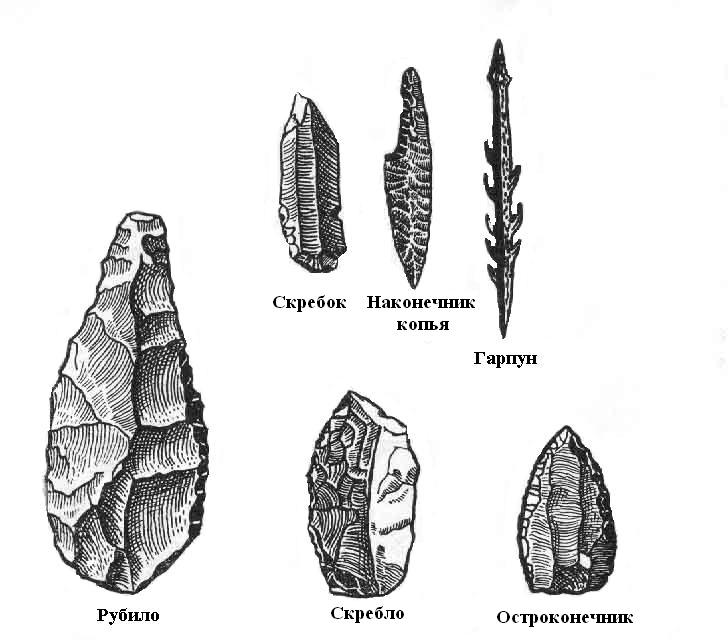 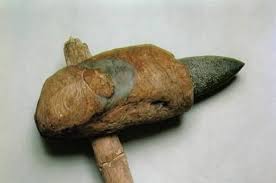 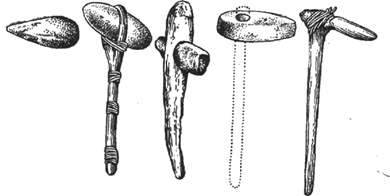 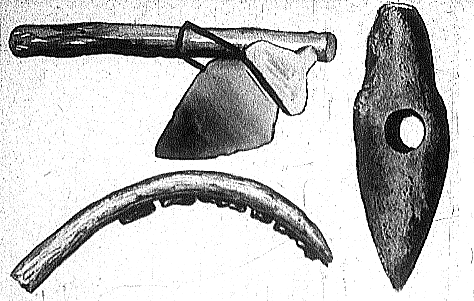 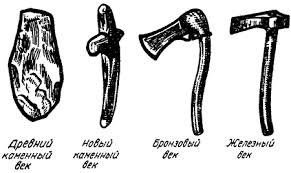 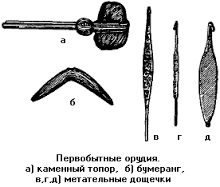 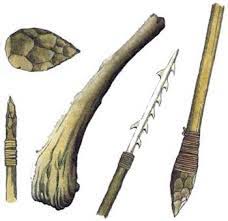 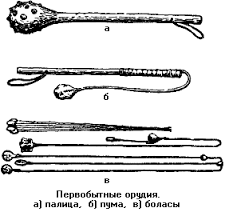 Первобытное искусство
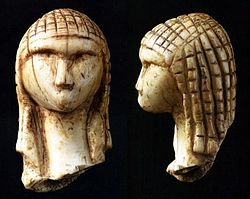 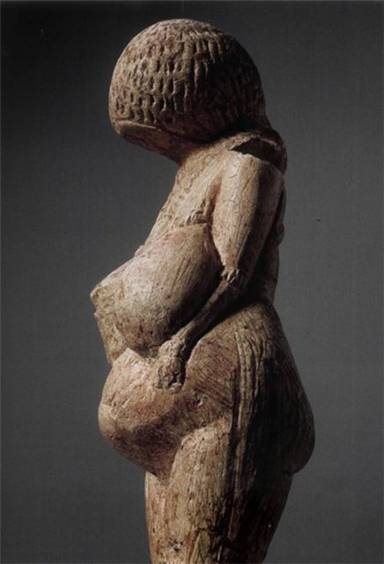 В позднем палеолите появляются произведения круглой скульптуры, изображающие людей и животных, в том числе глиняные статуэтки женщин — так называемые ориньякско-солютрейские «Венеры», связанные с культом «прародительниц»
Появляются первые образцы художественной резьбы - гравировка на кости и камне
Венера из Виллендорфа
Наскальная живопись
Первобытная наскальная живопись выглядит как двухмерное изображение объекта. Техника передачи объема рисунка возникла только в эпоху Возрождения. Главным персонажем искусства палеолита являлся бизон, а также другие крупные животные. Найдено множество изображений носорогов, мамонтов и диких туров, а также разнообразные сцены охоты. Изображения растений и людей встречаются крайне редко, что говорит о культовом, а не эстетическом назначении рисунков. Самое удивительное, что, несмотря на свой солидный возраст, многие краски сохранили свою первозданную яркость.
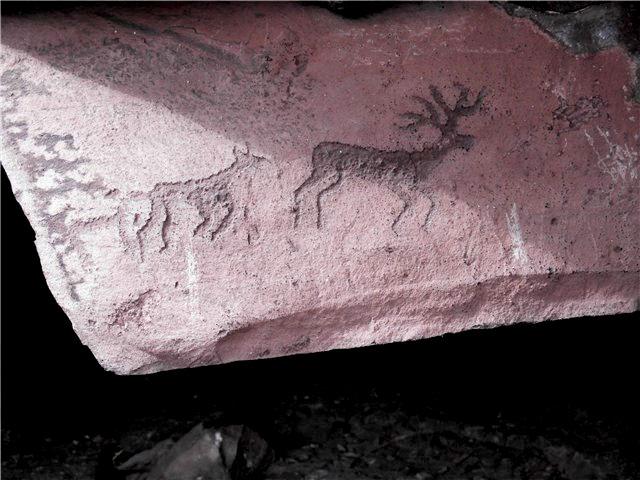 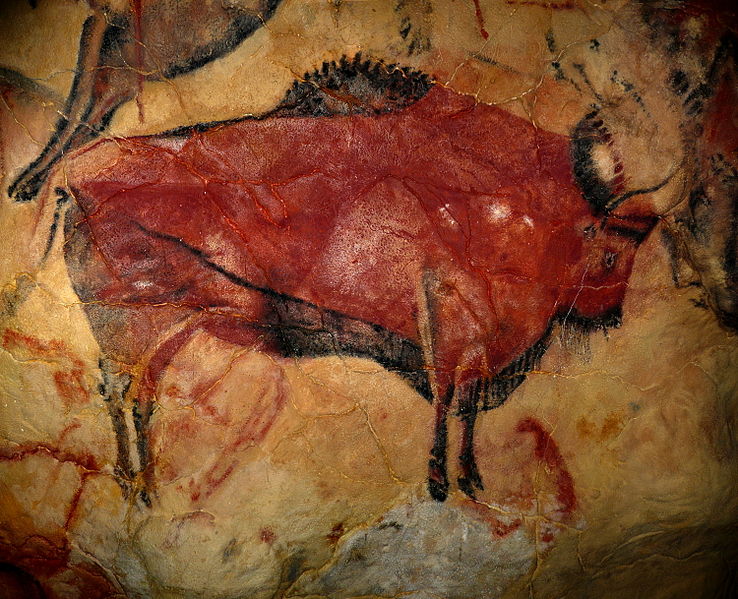 Изображение бизона на стене пещеры Альтамира на севере Испании
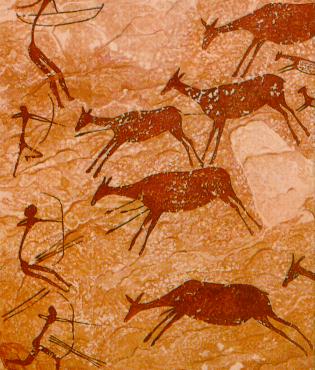 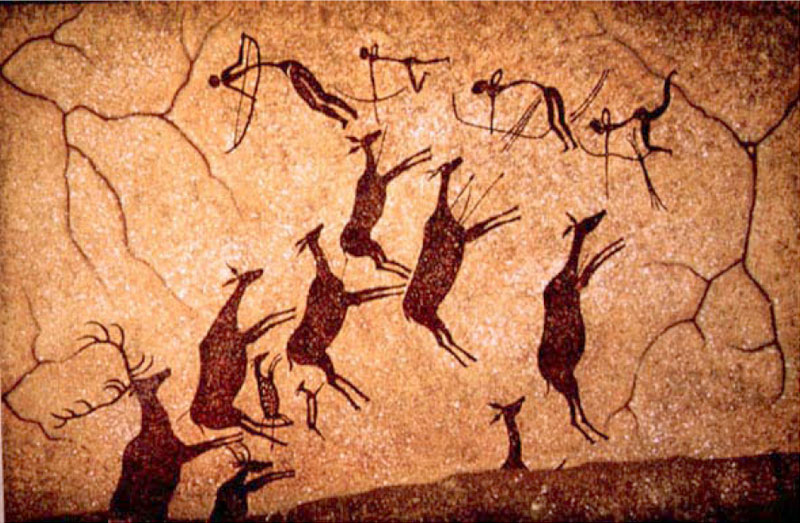 Сцены охоты на оленей, изображенные в ущелье Валлторта в Испании
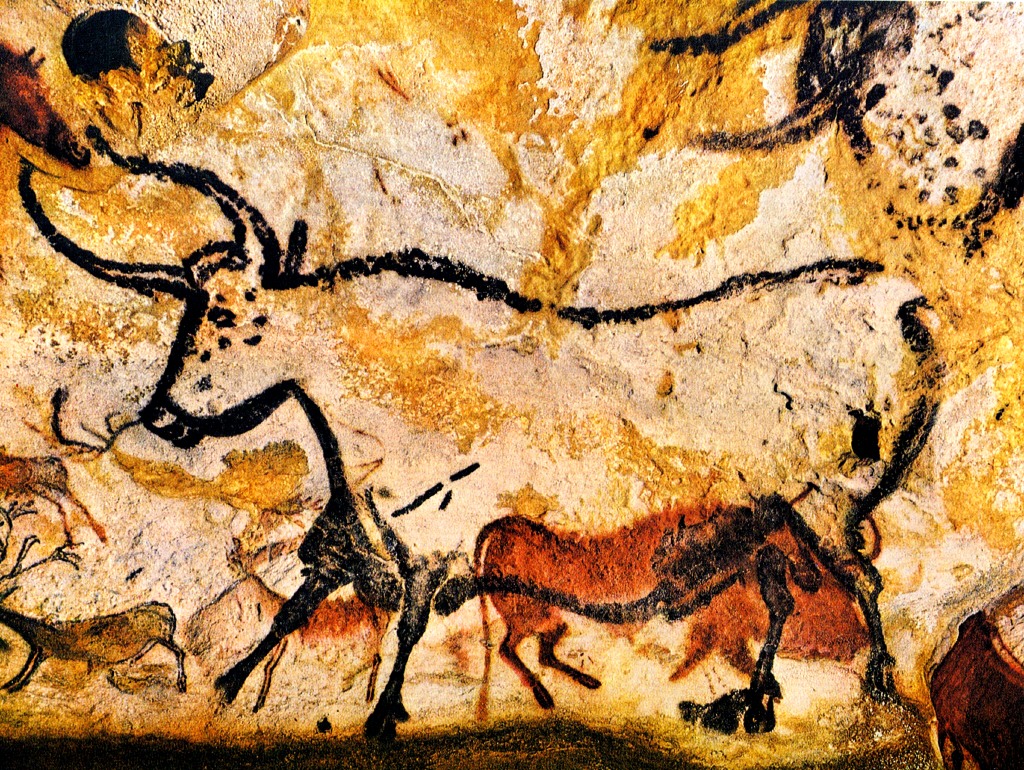 Изображение быка на стене пещеры Ласко во Франции
Мегалитическая Архитектура
Мегалиты - доисторические сооружения из больших блоков. В предельном случае это один модуль (менгир). Термин не является строго научным, поэтому под определение мегалитов и мегалитических сооружений попадает достаточно расплывчатая группа строений. Как правило, они относятся к дописьменной эпохе данной местности.
Типы мегалитических сооружений
менгир - одиночный вертикально стоящий камень
дольмен - сооружение из огромного камня, поставленного на несколько других камней
кромлех - группа менгиров, образующая круг или полукруг
Менгиры
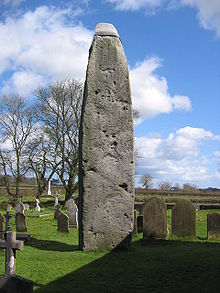 Менгир (от нижнебретонского men — камень и hir — длинный) — простейший мегалит в виде установленного человеком грубо обработанного дикого камня, у которого вертикальные размеры заметно превышают горизонтальные. Менгиры широко распространены в различных частях Европы, Африки и Азии, однако чаще всего встречаются в Западной Европе, особенно в Великобритании, Ирландии и французской провинции Бретань.
Кромлехи
Кромлех — древние (времен неолита, бронзового века и позднее, вплоть до раннего Средневековья) сооружения, представляющее собой несколько поставленных вертикально в землю обработанных или необработанных продолговатых камней (менгиров), образующих одну или несколько концентрических окружностей. Часто конструкции такого типа относят к мегалитам. Иногда в центре таких сооружений находится другой объект: скала, менгир, каирн, дольмен, галерея или даже целый мегалитический комплекс
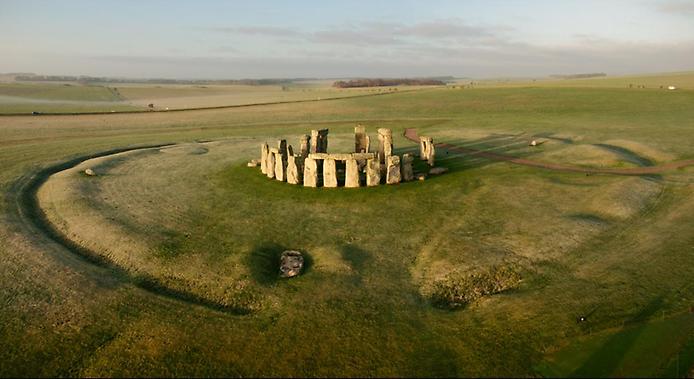 Дольмен
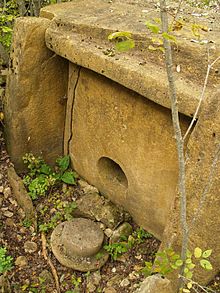 Дольме́ны (от брет. taol maen — каменный стол) — древние погребальные и культовые сооружения, относящиеся к категории мегалитов (то есть к сооружениям, сложенным из больших камней). Название происходит от внешнего вида обычных для Европы конструкций — приподнятой на каменных опорах плиты, напоминающей стол.
Дольмены в России
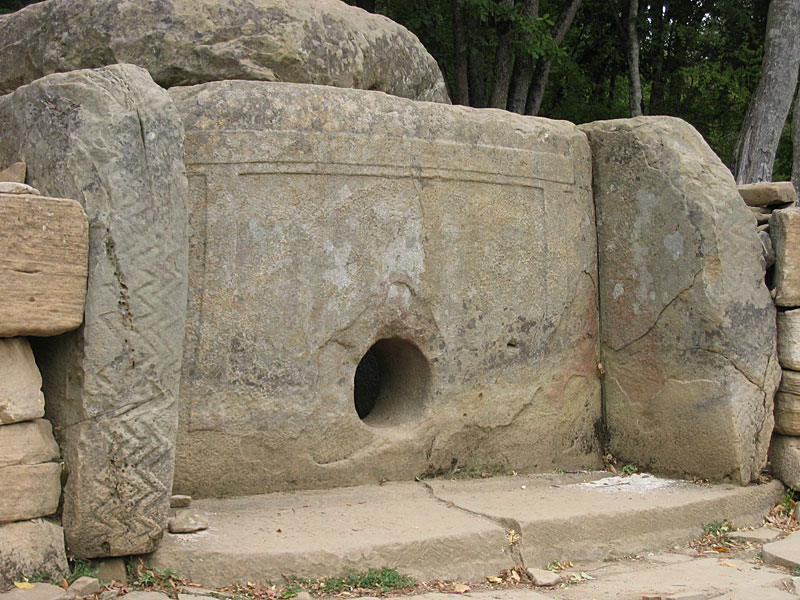 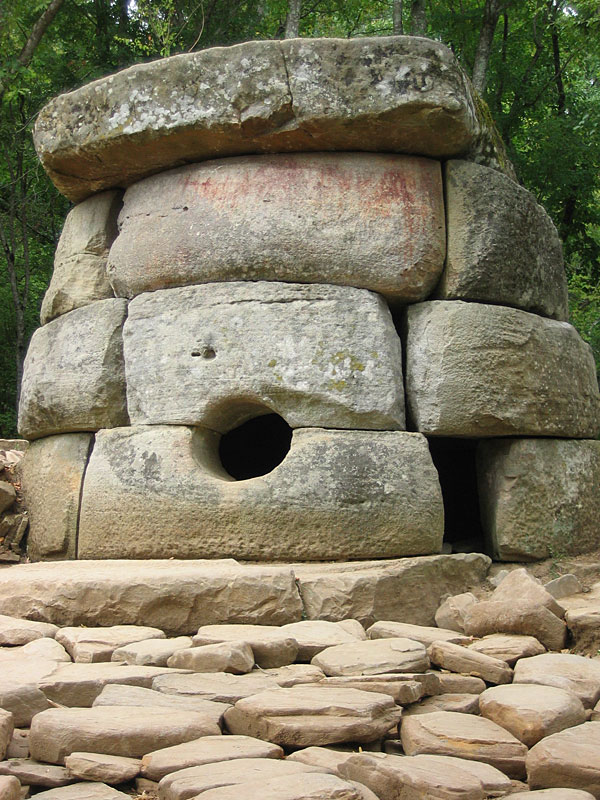 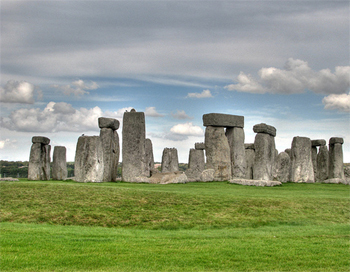 Спасибо за внимание!